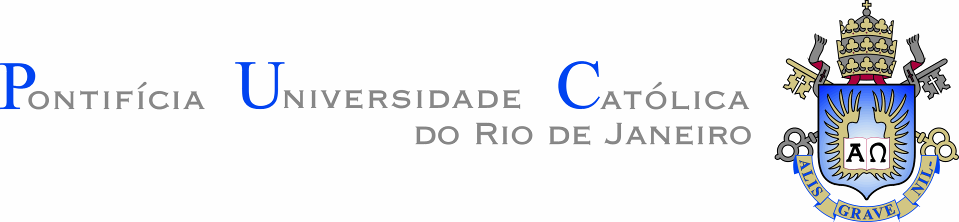 INF 1771 – Inteligência Artificial
Aula 02 – Agentes Inteligentes
Edirlei Soares de Lima
<elima@inf.puc-rio.br>
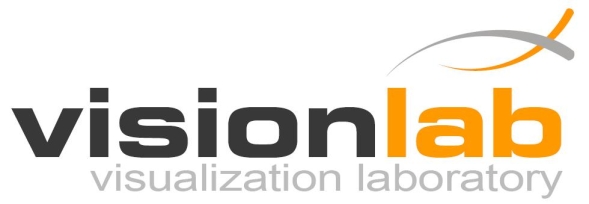 Agentes Inteligentes
Um agente é algo capaz de perceber seu ambiente por meio de sensores e de agir sobre esse ambiente por meio de atuadores.
Agente
Ambiente
percepções
?
sensores
ações
atuadores
Exemplos
Agente humano
Sensores: Olhos, ouvidos e outros órgãos.
Atuadores: Mãos, pernas, boca e outras partes do corpo. 

Agente robótico
Sensores: câmeras e outros sensores.
Atuadores: vários motores.

Agente de software
Sensores: entrada do teclado, conteúdo de arquivos e pacotes vindos da rede.
Atuadores: tela, disco rígido, envio de pacotes pela rede.
Agentes Inteligentes
Agentes são diferente de meros programas, pois operam sob controle autônomo, percebem seu ambiente, adaptam-se a mudanças e são capazes de assumir metas.
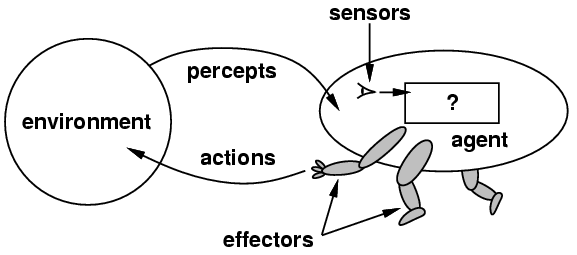 Mapeando Percepções em Ações
O comportamento de um agente é dado abstratamente pela função do agente:

	f = P  A

	onde é a P é uma sequência de percepções e A é uma ação.


Sequência de percepções: histórico completo de tudo que o agente percebeu.
Exemplo: O Mundo do Aspirador de Pó
Percepções: Local e conteúdo.
Exemplo: [A, sujo]

Ações: Esquerda, Direita, Aspirar, NoOp
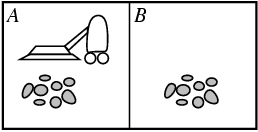 Exemplo: O Mundo do Aspirador de Pó
Comportamento do Agente: Se o quadrado atual estiver sujo, então aspirar, caso contrário mover para o outro lado.
Medindo o Desempenho do Agente
O agente deve sempre executar a ação “correta” baseado no que ele percebe para ter sucesso.

O conceito de sucesso do agente depende uma medida de desempenho objetiva.

Exemplos: quantidade de sujeira aspirada, gasto de energia, gasto de tempo, quantidade de barulho gerado, etc.

A medida de desempenho deve refletir o resultado realmente desejado.
Agentes Racionais
Agente racional: 
Para cada sequência de percepções possíveis deve-se selecionar uma ação que espera-se que venha a maximizar sua medida de desempenho, dada a evidência fornecida pela sequência de percepções e por qualquer conhecimento interno do agente.

Qual seria a medida de desempenho ideal para o agente aspirador de pó racional?
Agentes Racionais
Os agentes podem (e devem!) executar ações para coleta de informações.

Um tipo importante de coleta de informação é a exploração de um ambiente desconhecido.

Os agentes também podem (e devem!) aprender, ou seja, modificar seu comportamento dependendo do que ele percebe ao longo do tempo.

Nesse caso o agente é chamado de autônomo.

Um agente que aprende pode ter sucesso em uma ampla variedade de ambientes.
Modelagem de um Agente
O processo de modelagem de um agente envolve a definição de:

Medida de Desempenho
Ambiente
Atuadores
Sensores
Exemplo - Motorista de Táxi Automatizado
Medida de desempenho: viagem segura, rápida, sem violações às leis de trânsito, confortável para os passageiros, maximizando os lucros.

Ambiente: ruas, estradas, outros veículos, pedestres, clientes.

Atuadores: direção, acelerador, freio, embreagem, marcha, seta, buzina.

Sensores: câmera, sonar, velocímetro, GPS, acelerômetro, sensores do motor, teclado ou microfone.
Exemplo - Sistema de Diagnóstico Médico
Medida de desempenho: paciente saudável, minimizar custos, processos judiciais.

Ambiente: paciente, hospital, equipe.

Atuadores: exibir perguntas na tela, testes, diagnósticos, tratamentos.

Sensores: entrada pelo teclado para sintomas, descobertas, respostas do paciente.
Exemplo - Robô de seleção de peças
Medida de desempenho: porcentagem de peças em bandejas corretas.

Ambiente: correia transportadora com peças; bandejas.

Atuadores: braço e mão articulados.

Sensores: câmera, sensores angulares articulados.
Propriedades do Ambientes
Determinístico:
O próximo estado do ambiente é completamente determinado pelo estado atual e pela ação executada pelo agente.

Não-Determinístico:
O próximo estado do ambiente é desconhecido. Não se tem certeza do que pode acontecer com o ambiente ao executar uma ação.
Propriedades do Ambientes
Estático:
O ambiente não muda enquanto o agente pensa.


Dinâmico:
O ambiente pode mudar enquanto o agente pensa ou está executando uma ação.
Propriedades do Ambientes
Discreto:
Um número limitado e claramente definido de percepções, ações e estados.


Contínuo:
Um número possivelmente infinito de percepções, ações e estados.
Propriedades do Ambientes
Agente Único:
Um único agente operando sozinho no ambiente.


Multi-Agente
Vários agentes interagindo ambiente.
Multi-agente cooperativo
Multi-agente competitivo
Exemplos
Sim
Não
Não
Não
Sim
Não
Não
Não
Sim
Não
Sim
Não
Sim
Não
Sim
Não
Não
Não
Não
Sim
Tipos Básicos de Agentes
Existem cinco tipos básicos de agentes:

Agentes reativos simples.

Agentes reativos baseados em modelos.

Agentes baseados em objetivos.

Agentes baseados na utilidade.

Agentes com aprendizagem.
Agente Reativo Simples
Agentes reativos selecionam ações com base somente na percepção atual.

Exemplo: agente aspirador de pó

Função AGENTE-ASPIRADOR-REATIVO ([posição, estado]) 
retorna ação
Inicio
se estado = sujo então 
    retorna aspirar
senão se posição = A então 
    retorna direita
senão se posição = B então 
    retorna esquerda
Fim
Agente Reativo Simples
De uma forma mais genérica, podemos definir o comportamento de um agente reativo simples da seguinte forma:
function SIMPLE-REFLEX-AGENT(percept) returns actionstatic:rules, a set of condition action rules
	
       state ← INTERPRET-INPUT(percept)
	rule ←	RULE-MATCH(state, rules)
	action ← RULE-ACTION(rule)
return action
Agente Reativo Simples
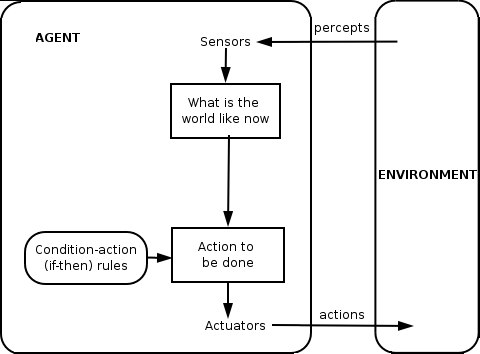 Agente Reativo Simples
O funcionamento do agente reativo é baseado em regras de condição-ação: if condição then ação.

São simples, porém limitados:
Funcionará somente se a decisão correta puder ser tomada com base apenas na percepção atual.
A tabela de regras condição-ação pode se tornar muito grande em problemas complexos.
Ambiente completamente observável.
Agentes Reativos Baseados em Modelos
Um agente reativo baseado em modelo pode lidar com ambientes parcialmente observáveis.
O agente deve controlar as partes do mundo que ele não pode ver.

O agente deve manter um estado interno que dependa do histórico de percepções e reflita os aspectos não observados no estado atual.

Agente baseado em modelo é um agente que usa um modelo de mundo.
Como o ambiente evoluí independente do agente?
Como as ações do próprio agente afetam o mundo?
Agentes Reativos Baseados em Modelos
De uma forma mais genérica, podemos definir o comportamento de um agente reativo baseado em modelo da seguinte forma:
function REFLEX-AGENT-WITH-STATE(percept) returns an action
static: state, a description of the current world state
        rules, a set of condition-action rules
        action, the most recent action, initially none

        state ← UPDATE_INPUT(state, action, percept)
        rule ← RULE_MATCH(state, rules)
        action ← RULE_ACTION(rule)

return action
Agentes Reativos Baseados em Modelos
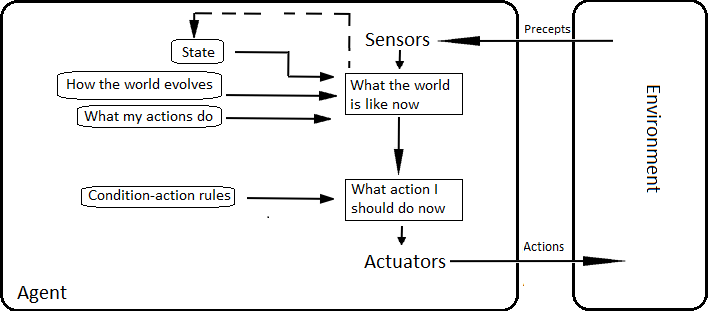 Agentes Reativos Baseados em Modelos
Conhecer um modelo do mundo nem sempre é suficiente para tomar uma boa decisão.

Exemplo:
Um agente Motorista de Táxi chega a um cruzamento com três caminhos, qual direção tomar?
Simplesmente reagir? mas existem três reações possíveis.
Examinar o modelo de mundo? não ajuda a decidir qual o caminho.
A decisão depende de onde o táxi está tentando chegar.
Agentes Baseados em Objetivos
Agentes baseados em objetivos expandem as capacidades dos agentes baseados em modelos através de um “objetivo”. 

O objetivos descreve situações desejáveis. 
Exemplo: estar no destino

A seleção da ação baseada em objetivo pode ser:
Direta: quando o resultado de uma única ação atinge o objetivo.
Mais complexa: quando será necessário longas sequências de ações para atingir o objetivo.
Agentes Baseados em Objetivos
Para encontrar sequências de ações que alcançam os objetivos são utilizados algoritmos de Busca e Planejamento.

A tomada de decisão envolve a consideração do futuro, o que não acontece com o uso de regras de condição-ação.

“O que acontecerá se eu fizer isso ou aquilo?”

“O quanto isso me ajudará a atingir o objetivo?”
Agentes Baseados em Objetivos
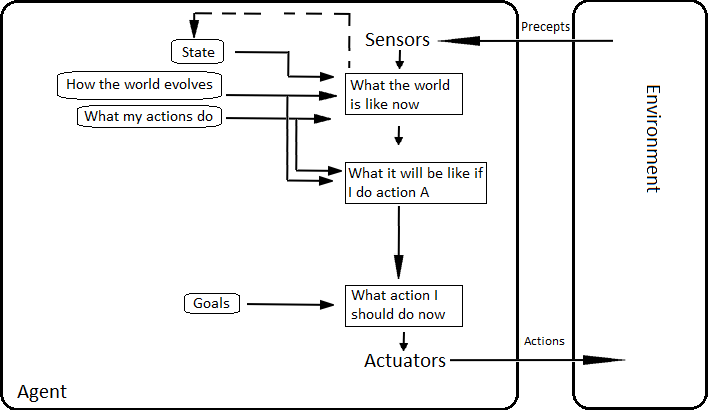 Agentes Baseados em Objetivos
O agente que funciona orientado a objetivos é mais flexível do que um agente reativo.

Entretanto, o objetivo não garante o melhor comportamento para o agente, apenas a distinção entre estados objetivos e não objetivos.
Agentes Baseados na Utilidade
Agentes baseados na utilidade buscam definir um grau de satisfação com os estados. O quanto “bom” é para o agente um determinado estado.

Se um estado do mundo é mais desejável que outro, então ele terá maior utilidade para o agente.

Utilidade é uma função que mapeia um estado para um número real que representa o grau de satisfação com este estado.
Agentes Baseados na Utilidade
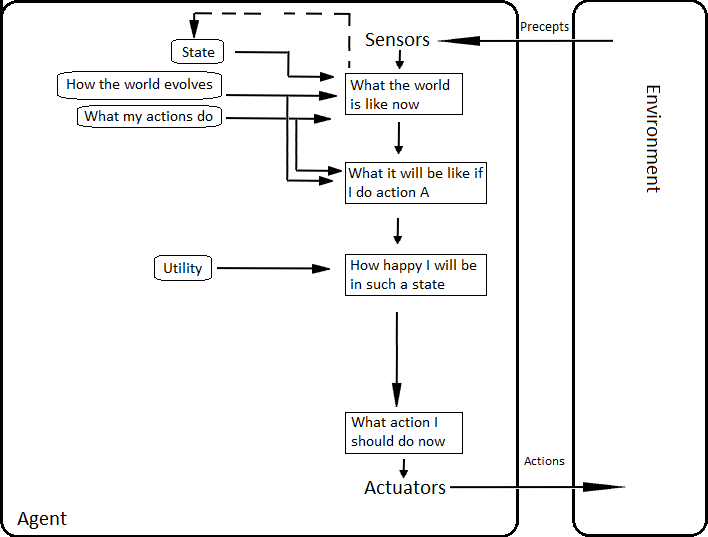 Agentes com Aprendizagem
Agentes com aprendizado podem atuar em ambientes totalmente desconhecidos e se tornar mais eficientes do que o seu conhecimento inicial poderia permitir.

Em agentes sem aprendizagem, tudo o que o agente sabe foi colocado nele pelo projetista.
Agentes com Aprendizagem
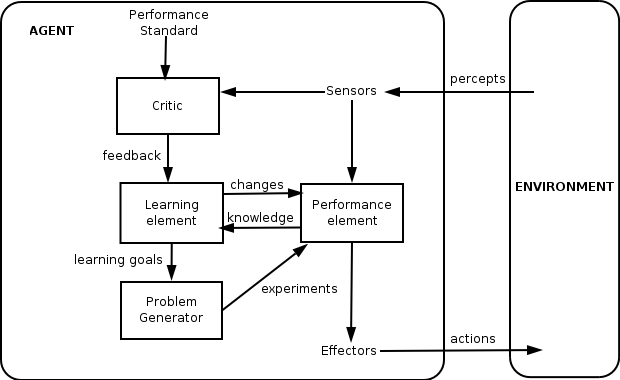 Exercícios
1) Defina uma medida de desempenho, o ambiente, os atuadores e os sensores para os seguintes casos:

Robô jogador de futebol.
Agente para uma livraria online.
Assistente matemático para prova de teoremas.
Exercícios
Robô jogador de futebol

Medida de desempenho: 
número de gols do time ou do jogador, ganhar o jogo.

Ambiente: 
campo de futebol, bola, outros jogadores.

Atuadores: 
motores para controle das pernas, cabeça e corpo.

Sensores: 
câmera, sensores de orientação, comunicação entre os outros jogadores, sensores de toque.
Exercícios
Agente para uma livraria online

Medida de desempenho: 
minimizar custos, informação sobre livros de interesse.

Ambiente: 
internet e navegador.

Atuadores: 
realizar uma nova compra, exibir informação de compras antigas.

Sensores: 
páginas, botões ou links clicados pelo usuário.
Exercícios
Assistente matemático para prova de teoremas

Medida de desempenho: 
tempo gasto, grau de precisão.

Ambiente: 
teorema a ser provado.

Atuadores: 
aceitar teoremas corretos, rejeitar teoremas incorretos, inferir fatos.

Sensores: 
dispositivo de entrada para ler o teorema.
Exercícios
2) Ambas as funções de medida de desempenho e utilidade em agentes baseados na utilidade servem para mensurar o quão bem o agente está atuando. Qual a diferença entre essas duas funções?

A função de desempenho é utilizado externamente para medir o desempenho do agente. A função de utilidade é utilizado internamente pelo agente para estimar o seu desempenho. Todos os tipos de agentes tem uma função de desempenho, mas nem sempre uma função de utilidade.
Leitura Complementar
Russell, S. and Norvig, P. Artificial Intelligence: a Modern Approach, 3nd Edition, Prentice-Hall, 2009.


Capítulo 2: Intelligent Agents
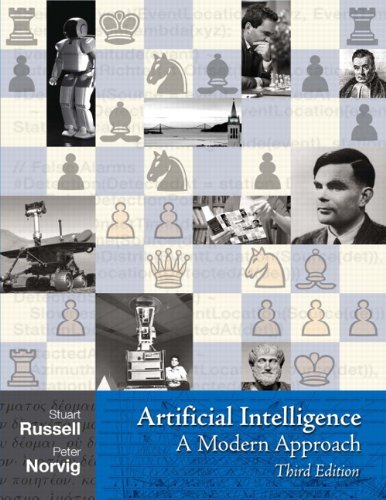